Земельный участок по адресу: г. Пермь, Орджоникидзевский район, ул.2-я Юрлинская, 8
Кадастровый номер участка – 59:01:3812162:25 
Площадь земельного участка – 1 452 кв.м.
Форма собственности – муниципальная, земельный участок свободен, строений нет;
Площадка расположена в микрорайоне Январский Орджоникизевского района;
Окружение площадки – с  западной стороны площадки - индивидуальные жилые дома, с юго-западной стороны – микрорайон ТЭЦ;
Градостроительный регламент – зона индивидуальной жилой застройки городского типа (Ж- 4);
Основной вид разрешенного использования – индивидуальные  жилые дома;
Площадка расположена в жилом районе;  
 Вблизи находятся остановки автобусов №№58,21 .
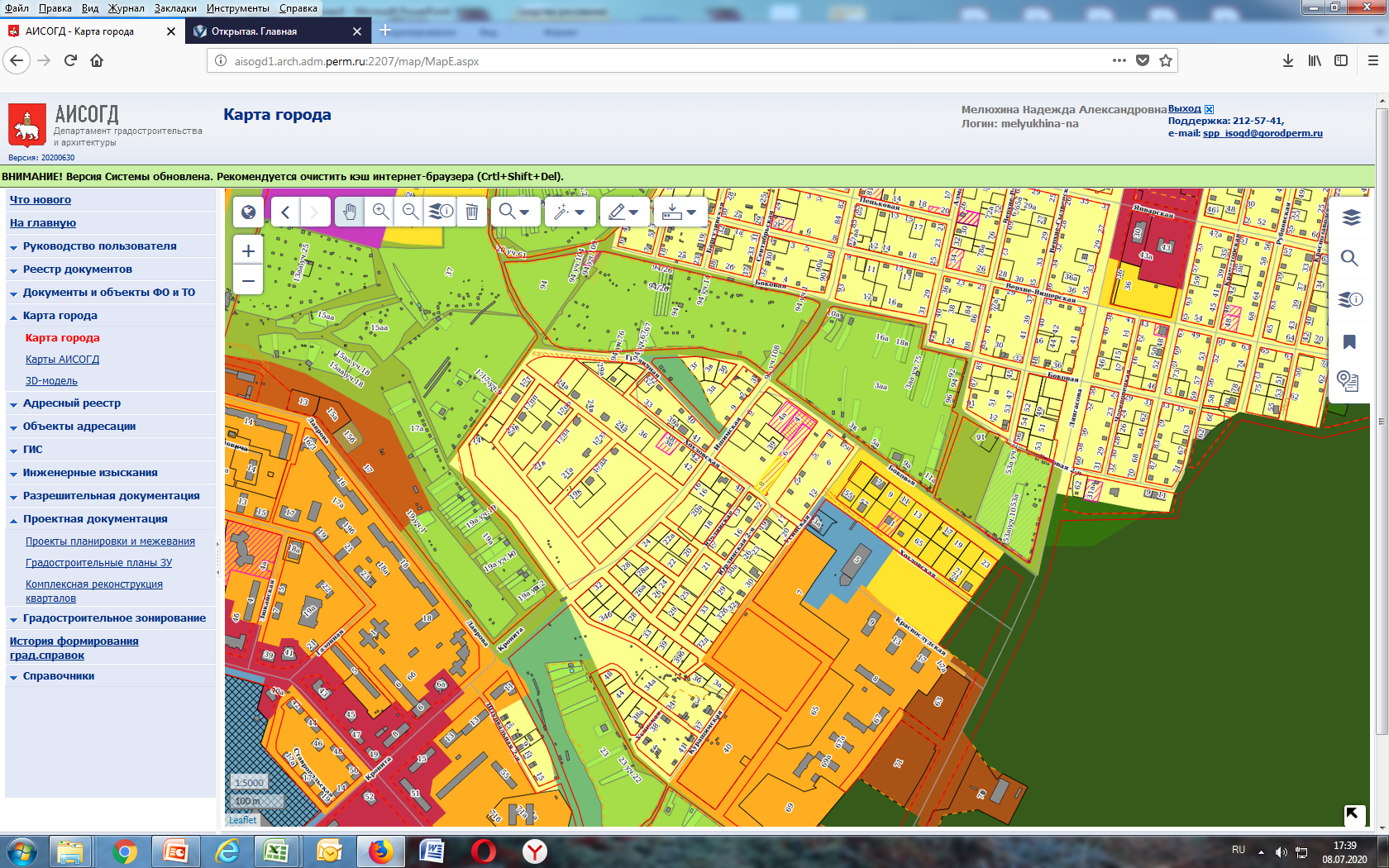